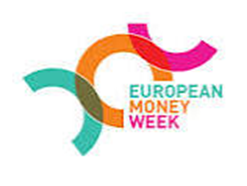 Családi költségvetés
Szakmai háttérismeretek
A család fogalma, funkciói
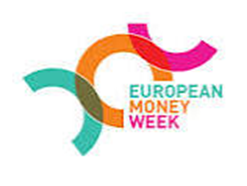 A család funkcióit általában így foglaljuk össze:·       reprodukciós funkció·       gazdasági funkció·       szocializációs funkció·       védelmi, érzelmi funkció·       idősek és betegek gondozása funkció.
A gazdálkodási funkció
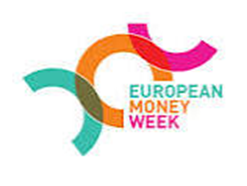 gazdálkodási funkció azt fejezi ki, hogy közösen jövedelmet szereznek és azt együttesen használják fel annak érdekében, hogy a családtagok szükségletét kielégítsék. Ez a funkció biztosítja, hogy a családtagok éljenek és jól élhessenek
Mi a különbség a család és háztartás között?
A család fogalmában a vérségi, rokonsági kapcsolatok a lényegesek
Ha háztartásról beszélünk, akkor a gazdálkodásra, megélhetésre koncentrálunk.
A háztartás azoknak a személyeknek az összessége, akik függetlenül bármilyen rokoni viszonyoktól, kapcsolatoktól jövedelmi és fogyasztói közösséget alkotnak. Életükkel, életvitelükkel kapcsolatban felmerült költségeket részben, vagy egészében együtt, közösen viselik.
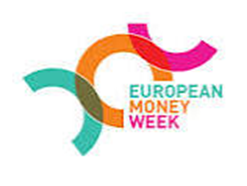 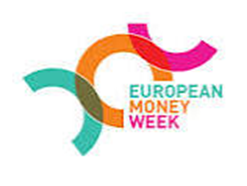 A háztartás, család erőforrásai
a családtagok munkavégző képessége, 
az idő, 
a vagyon és 
a jövedelem.
A háztartások bevétele a KSH adatai alapján
Magyarországon a háztartások összes jövedelmének közel 70 %-a munkából származó jövedelem, 
majdnem 30 %-ot ér el a társadalmi jövedelem, 
a két fő részhez képest elenyésző a tulajdonból, vagyonnal összefüggő, illetve az egyéb forrásból származó jövedelem.
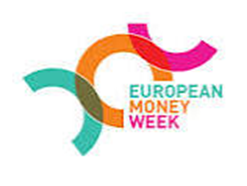 Néhány, a bevételhez kapcsolódó fogalom:
fizetés, 
munkabér
bruttó bér (Mo. 2014: bruttó 230 ezer Ft)
nettó bér
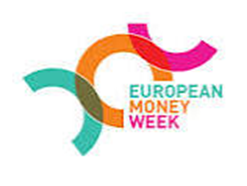 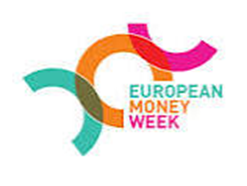 A bruttó bér részei
alapbér, (amely lehet időbér, vagy teljesítménybér, esetleg ezek kombinálciója)
pótlékok (műszakhoz kapcsolódó pl.: éjszakai, vasárnapi munkavégzésért, vagy a munka veszélyességét fejezi ki)
egyéb pénzbeli juttatások
Nem számítanak bele a bruttó bérbe
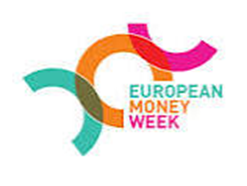 a természetbeni juttatások, 
a cafeteria elemek, 
a költségtérítések, 
a táppénz
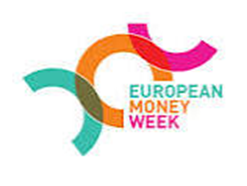 A bruttó bért terhelő levonások:
Munkaerő-piaci járulék (a bruttó bér 1,5 %-a)			 
Egészségbiztosítási járulék (a bruttó bér 7 %-a)			
Nyugdíjjárulék (a bruttó bér10 %-a)
Személyi jövedelemadó (a bruttó bér16 %-a)
Kedvezmények 2015-ben a bérek adózásában
Családi adókedvezmény (a saját háztartásban eltartott gyermekek száma alapján)
Friss házasok adókedvezménye (legalább az egyik házastárs első házasságkötése esetén)
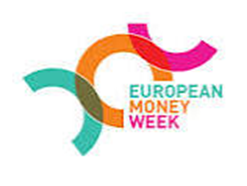 Társadalmi jövedelem
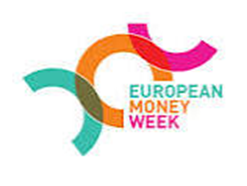 nyugdíjellátás, 
a munkanélküli ellátás, 
a gyermekekkel kapcsolatos ellátások,
egyéb társadalmi jövedelem
A jövedelem ésszerű elköltése, a gazdálkodás
családi költségvetés: pénzügyi terv, amely adott időszakra vonatkozóan a bevételeket és kiadásokat mérlegszerű állítja szembe. 
A rövid távú terv kb. egy hónapra készül, mi ilyen időtávról gondolkodunk. 
A középtávú terv 1-3 évre, 
a hosszú távú terv pedig 3-5 évre szól.
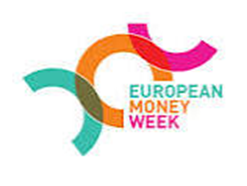 A kiadások csoportosítása
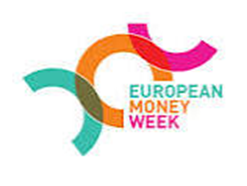 A kiadások alakulása a fogyasztásról szóló döntés, a befolyásolhatóság függvényében. 
Rugalmatlan
rugalmas
A kiadások csoportosítása a felmerülés gyakorisága, kiszámíthatósága szerint
Rendszeres
Alkalomszerű
váratlan
A kiadások csoportosítása a felhasználás célja szerint
A kiadások csoportosítása a felhasználás célja szerint
Élelmiszerek és alkoholmentes italok
Lakásfenntartás, háztartási energia
Közlekedés
Hírközlés
Kultúra, szórakozás
Egyéb
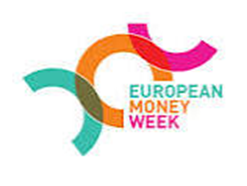 Milyen lépésekből áll a családi költségvetés tervezése?
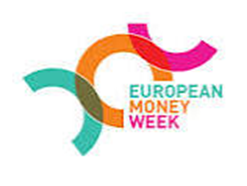 Várható jövedelmek számbavétele 
rendszeres
nem rendszeres
Várható (ismert) rendszeres kiadások összegyűjtése, tervezése
fix összegű tételek (átalánydíjak)
változó összegű, szokásosan jelentkező kiadások
Rendkívüli kiadások/esetleg bevételek elmaradása
Tartalékok tervezése a rendkívüli kiadásokra, elmaradt bevételekre
Bevételek, kiadások egyensúlyának elemzése, fenntartása
Hogyan alakulhat a költségvetés mérlege?
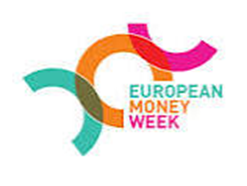 Ha a Bevétel > Kiadás    	akkor megtakarítás keletkezik
Ha a Kiadás > Bevétel	akkor hiány keletkezik
Ha a Bevétel = Kiadás
Mi történik ha a költségvetésben hiány van? Vizsgálandó kérdések:
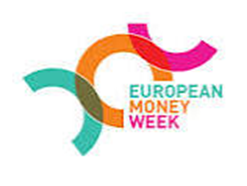 Növelhetők-e a bevételek saját erőből?
Többletmunka végzése (ki, mit, mikor)
Tulajdon, erőforrás hasznosítása 
Csökkenthetők-e a kiadások?
Miről lehet lemondani?
Mit lehet olcsóbb, más megoldással kiváltani?
Mit tudunk magunk megcsinálni?
Vállalható-e hitel?
Lesz-e a jövőben fedezete a törlesztésnek? Milyen kockázatok kapcsolódnak a hiteltörlesztéshez?
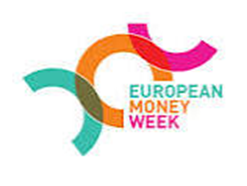 Mi történik, ha többlet van? Vizsgálandó kérdések:
Van sürgős, „várakozó” kiadás?
Elköltsük?
Átmeneti, vagy tartós többlet jelentkezett?
Befektessük? Milyen lehetőségek közül választhatunk?

FONTOS: kell tartalék a váratlan helyzetekre!
A háztartási napló
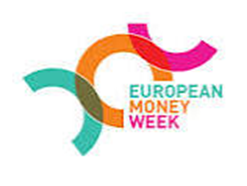 a napi pénzmozgások rögzítésére szolgál
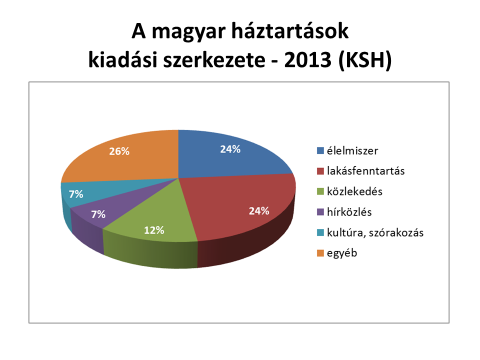 A tanóra modellcsaládjának statisztikai-szakmai háttere
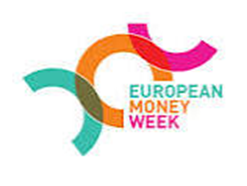 A tanóra modellcsaládja két kereső szülőből és két eltartott gyermekből áll. 
A család fogyasztása a KSH 2014 novemberében nyilvánosságra hozott, a 2013-as „Az egy főre jutó kiadások részletezése a gyermekes háztartásokban COICOP-csoportosítás szerint” –i idősoros adatain alapul.  (http://www.ksh.hu/docs/hun/xstadat/xstadat_eves/i_zhc007d.html
A háztartások életszínvonala c. letölthető  KSH kiadvány (2014). A két felnőtt és két gyermek éves, egy főre jutó átlagos fogyasztását (a 6 fő kiadási csoportra egyszerűsítve) alapul véve számítottuk ki a család (4 fő) havi átlagos fogyasztását, ezer forintra kerekítve.)
A nettó bér magasabb összeg, mint a bruttó bér.					HAMIS
Ma Magyarországon az alkalmazottak az eltartott gyerekek után adókedvezményt kapnak.	IGAZ
A családok tulajdona is eredményezhet bevételt 					IGAZ
Az átlagos magyar család jövedelmének kb negyedét költ élelmiszerre			IGAZ
A családi autó javítási költsége az egyéb kiadások közé tartozik.				HAMIS
Kultúrára, szórakozásra többet költünk, mint az egyéb kiadásokra.				HAMIS
A költségvetés általában egy időszak bevételeit és kiadásait tartalmazza 			IGAZ
Hiányról beszélünk, ha a bevételek meghaladják a kiadásokat.				HAMIS
Tartalék, megtakarítás nélkül nagyon kiszolgáltatottak a családok. 				IGAZ
A hitelfelvétellel előre meghatározzuk a jövőbeli költekezésünket.				IGAZ